MUSICAL INVENTIONS
Grade 4 Learning Experience
What does a great inventor look like? What does a great inventor do?
Use the space below to draw, insert pictures, and/or write you ideas. You may work on paper and insert a photo of your work.
Final Reflection
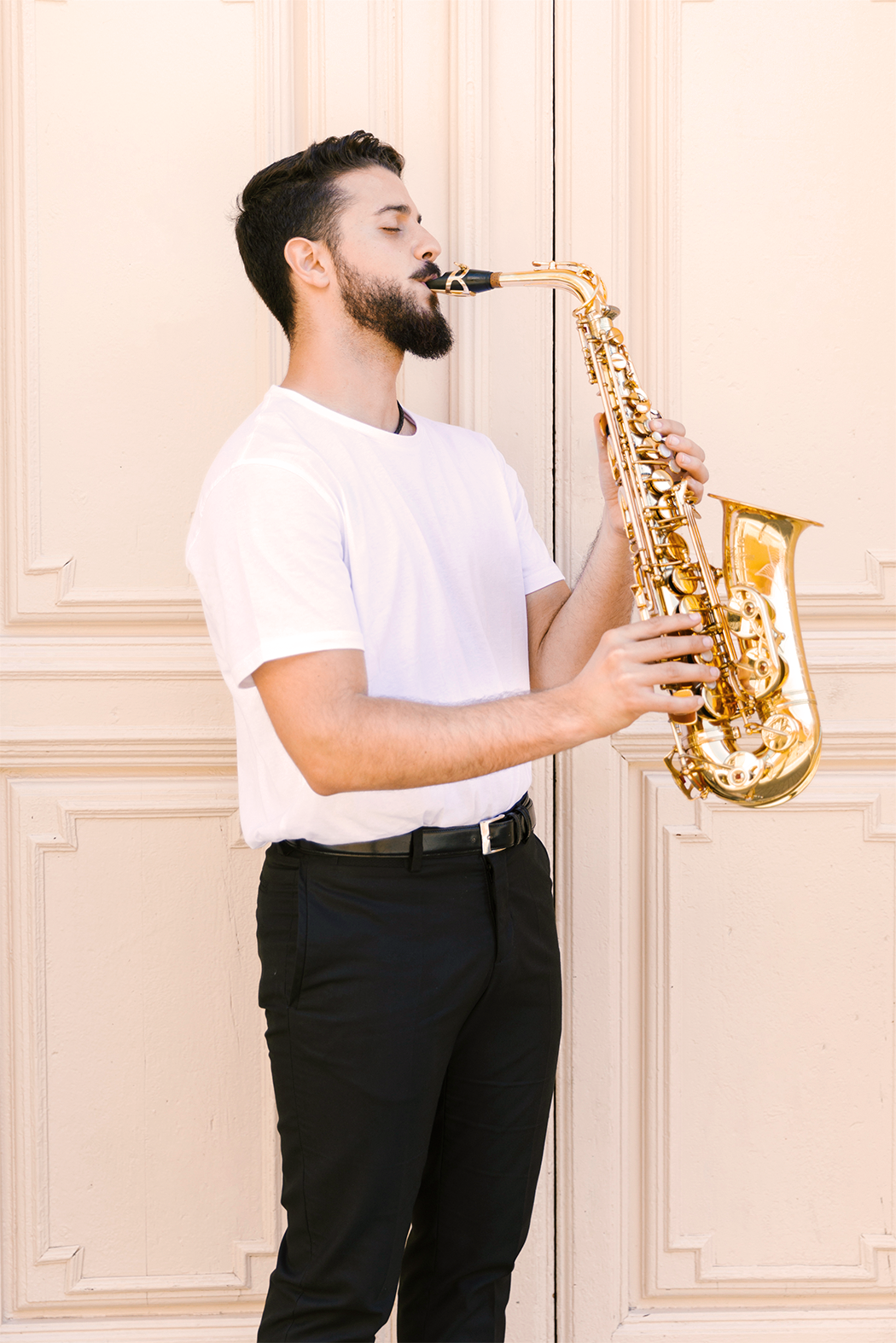 WHAT IS THIS LEARNING EXPERIENCE ABOUT?
OVERVIEW
How do musical instruments create and manipulate sound?
How do inventors develop ideas and  technology?
How does symmetry help us understand shapes and instruments?
How can factual documentations be used to support the development of stories about historical events?
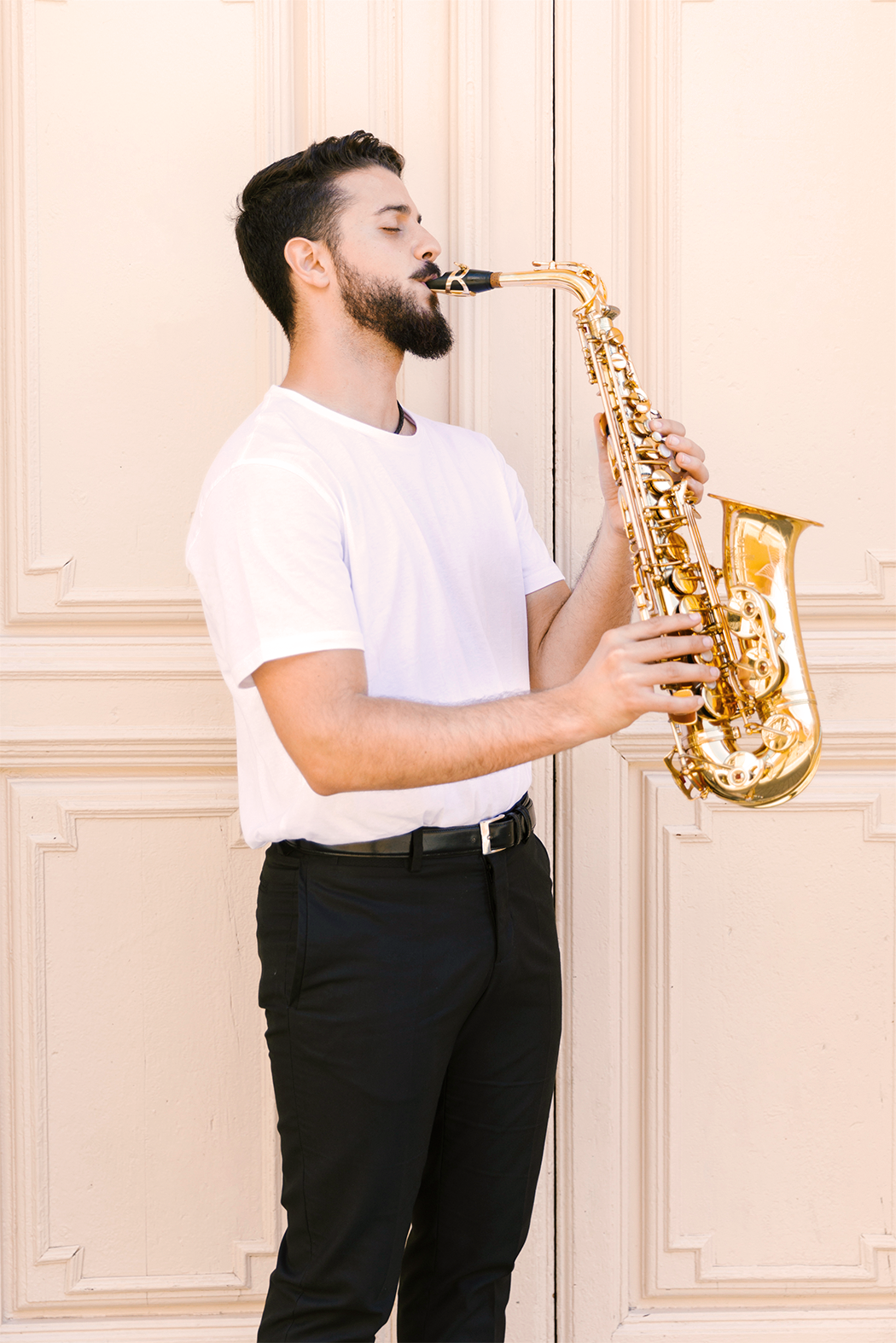 WHAT CAN I EXPECT IN THIS LEARNING EXPERIENCE?
In this learning experience you will find 8 learning tasks where you will investigate ideas related to the questions. For each task, complete the THINK & DO  sections.  They can be done in any order. Your teacher may provide an option for dividing up some tasks in groups for jigsaw sharing.

There is also a  final task where you will apply your knowledge:
Create a new unique musical instrument. Document the creation of your invention. Then use your documentation to create a story about the invention of your new instrument.
OVERVIEW
HOW WILL I BE ASSESSED IN THIS LEARNING EXPERIENCE?
OVERVIEW
MENU OF LEARNING EXPERIENCES
What kinds of shapes are in instruments?
How do instruments make sound?
What do Inventors do?
What makes a story?
What ways can we classify sounds?
How do Inventors record their work?
Does shape affect sound?
Does size affect sound?
Final Learning Experience
Instructions: Complete the blue circles first.
Final Reflection – Complete at the end
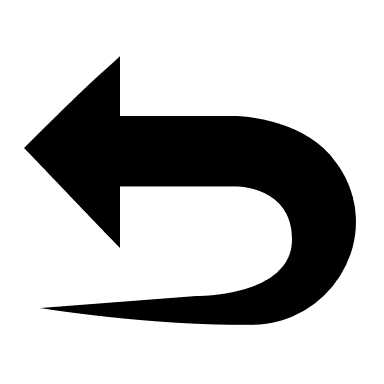 Use this icon to return to this page.
THINK
What do inventors do? How do they create new technology? 
List 5 things that an inventor does while working or while inventing:
DO
WHAT DO INVENTERS DO?
On the next slide there are links to several books with stories about inventors. Choose 2-4 books to view. In the table above record words used in the stories to describe what inventors use.
Then use the space below to compare these words with the words you recorded in the THINK section. What is similar? What is different? How would you rivse your think list? Why?
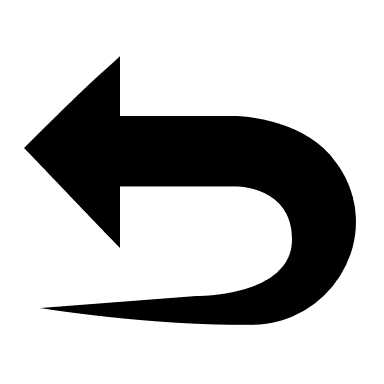 On a Beam of Light
The Doctor with an Eye for Eyes
INVENTOR STORIES
https://www.youtube.com/watch?v=Io6aSfV0Oks
https://www.youtube.com/watch?v=0EIjnOgQl-s
Ada Lovelace, Poet of Science
The Girl Who Thought in Pictures
https://www.youtube.com/watch?v=VGYAD26ixEo
https://www.youtube.com/watch?v=6wgBarZ5ytE
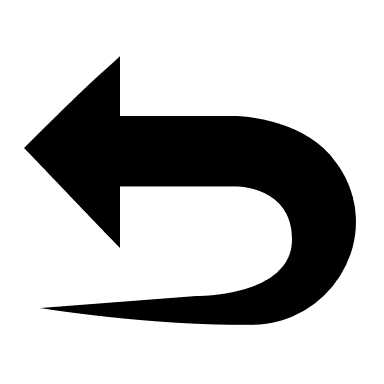 [Speaker Notes: Teacher note: Some other books you might consider for a read a-loud:
Emma Noether The Most Important Mathematician You’ve Never Heard Of by Helaine Becker and Kari Rust
Clean Sweep! Frank Zamboni’s Ice Machine by Monica Kulling
A Native American Thought of It by Rocky Landon (though this one isn’t in story format but would be a great addition)
Neo Leo, The Ageless Ideas of Leonardo da Vinci by Gene Barretta]
THINK
Some of the story elements that are common to most stories are listed in the chart to the right. Which element do you think is the most important?
Record your thinking below.
WHAT MAKES A STORY?
DO
Choose one of the stories on the Inventors Stories (previous slide) to view and complete the chart of story elements above.
When you create a story, what area do you need to focus on the most? Why?
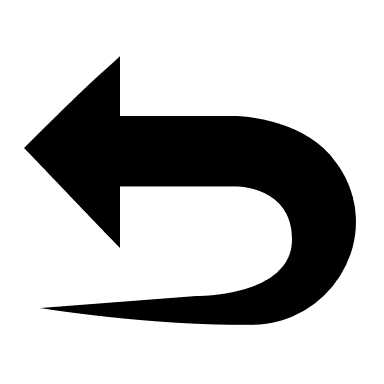 THINK
What causes the sound made by a drum? What causes the sound made by a guitar? Do drums and guitars make sound the same way? Why or why not? Jot your thoughts below.
HOW DO INSTRUMENTS MAKE SOUND?
On the next slide there are links to several videos about how sound is created in a variety of instruments. Choose at least two instruments to view. As you learn about how sound is created in different instruments, think about how the creation of sound is the same and different. Record your thinking in the chart above.
DO
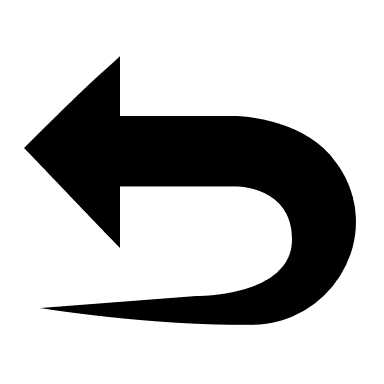 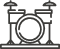 Drums
Guitar
Violin
INSTRUMENT VIDEOS
https://www.youtube.com/watch?v=1a1cCvGiUww
https://www.youtube.com/watch?v=v9_9uAivqr0
https://www.youtube.com/watch?v=i9dDrK47rhM
Clarinet
Flute
Trombone
https://www.youtube.com/watch?v=78urCu9pzi0
https://www.youtube.com/watch?v=cdKa5Mwd3fU
https://www.youtube.com/watch?v=IewGkEIuDnE
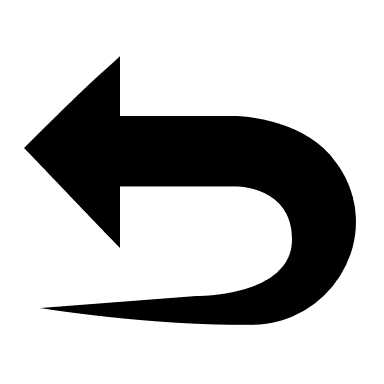 THINK
One way we can describe sounds are loud and quiet.
What are some other ways we can categorize sounds? Record your thinking below.
WHAT ARE WAYS CAN WE CLASSIFY SOUNDS?
Listen for sounds around your home, yard, or neighborhood. Find 10 or more sounds. Choose a way to categorize or sort your sounds. Record and describe how you sorted your sounds in the above space.
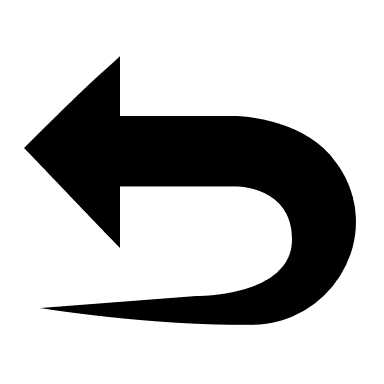 DO
https://www.howtorunahomedaycare.com/articles/make-a-simple-drum-for-preschool-fun/ 
 
https://www.wikihow.com/Make-Drums-for-Kids
THINK
Drums
The shape of an instrument affects the sound it makes.
 Use an arrow to record you agreement/disagreement with the statement. 



Provide a reason for your thinking below.
https://www.pbs.org/parents/crafts-and-experiments/create-a-cardboard-guitar 

https://www.wikihow.com/Make-a-Rubber-Band-Guitar
Guitars
DOES SHAPE AFFECT SOUND?
https://www.youtube.com/watch?v=qAJ8IF4HI20&t=50s
Scientific
Process
Agree
Disagree
Design an experiment to determine if the shape of a drum or the box on a guitar changes the sound that it makes. There are links above to some resources on how to make a drum or guitar at home that you might be helpful for you planning as well as a resource to remind you of the steps in a scientific inquiry process. 
Record you experiment on the following slides.
DO
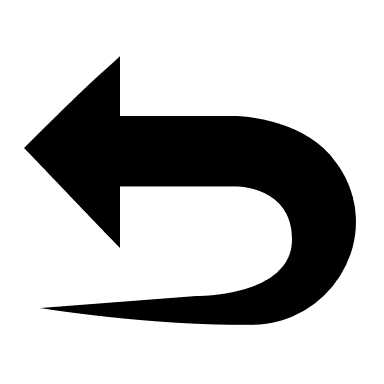 DOES SHAPE AFFECT SOUND?
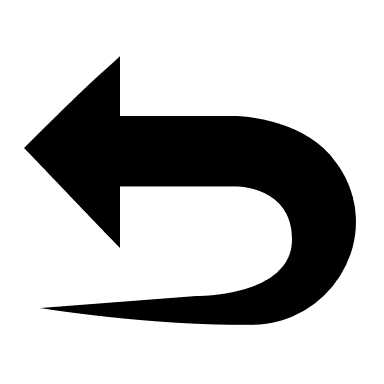 DOES SHAPE AFFECT SOUND?
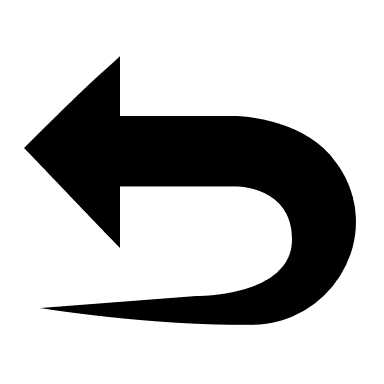 DOES SHAPE AFFECT SOUND?
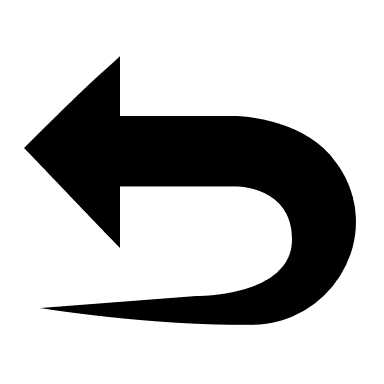 DOES SHAPE AFFECT SOUND?
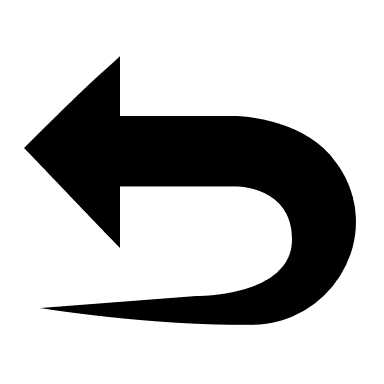 THINK
Scientific
Process
https://www.youtube.com/watch?v=qAJ8IF4HI20&t=50s
A musical instrument can be made by putting some water in a glass/bottle and then tapping it with an object such as a spoon. Use an arrow on each of the meters below to indicate your agreement with each statement.

The size of a glass or bottle will affect the sound that it makes.





The amount of water in a glass or bottle will affect the sound it makes.
DOES SIZE AFFECT SOUND?
Design an experiment to answer one of the questions:
Does the size of the glass/bottle affect the sound it can make?
Does the amount of water in a glass/bottle affect the sound it makes?
There is a link above to a resource to remind you of the steps in a scientific inquiry process. 
Record you experiment on the following slides.
Agree
Disagree
DO
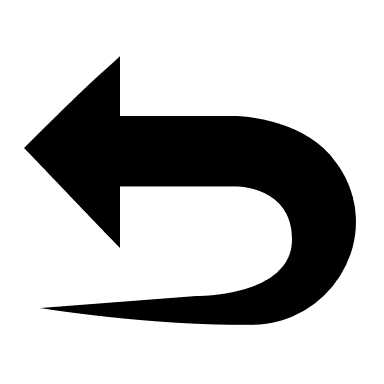 Agree
Disagree
DOES SIZE AFFECT SOUND?
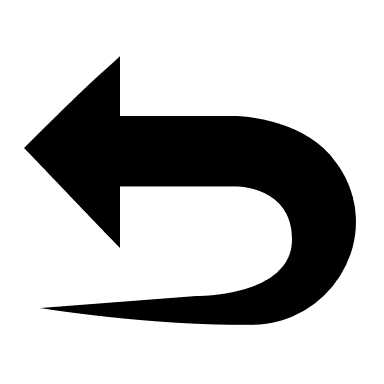 DOES SIZE AFFECT SOUND?
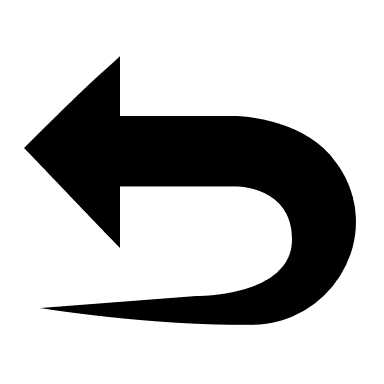 DOES SIZE AFFECT SOUND?
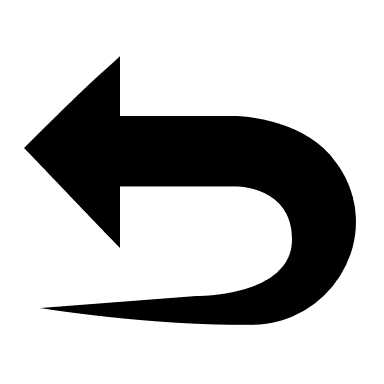 DOES SIZE AFFECT SOUND?
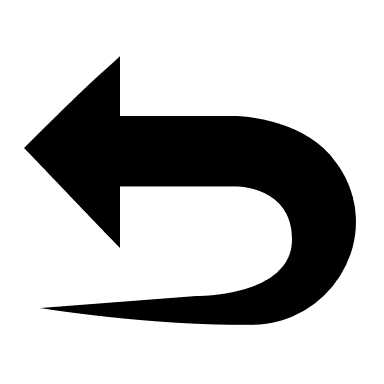 THINK
Inventor Notebooks
Inventor Stories
How do inventors keep track of their designs and attempts at creating new technologies? Record your ideas below.
HOW DO INVENTORS RECORD THEIR WORK?
View the inventors notebooks at the provided link. While viewing the notebooks, think about how these notebooks are the same and different from the story books about inventors. Record your thinking in the Venn diagram above.
DO
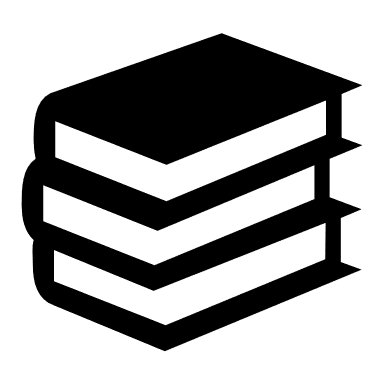 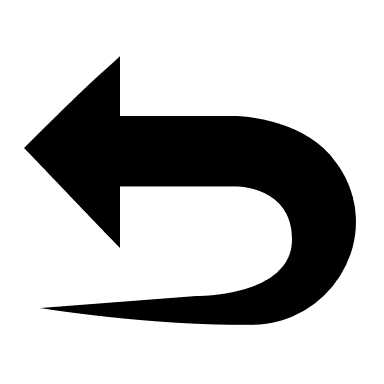 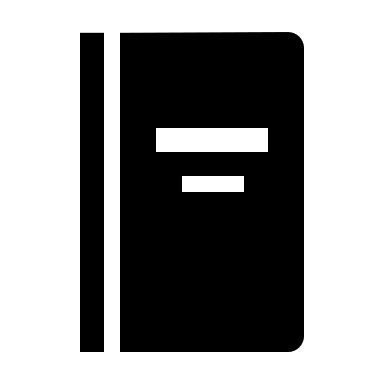 Inventors’ Stories
Inventors’ Notebooks
THINK
All musical instruments have shapes that are symmetrical. 
Use an arrow on the meter below to record your agreement with the statement.
WHAT KINDS OF SHAPES ARE IN INSTRUMENTS?
Agree
Disagree
Using the videos of musical instruments and/or your own research of pictures or actual instruments, examine musical instruments to determine if have shapes that have symmetry. Use pictures and words to record your findings above.
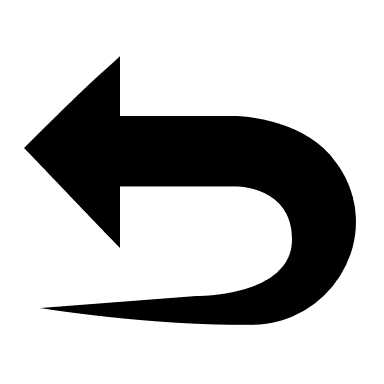 DO
Musical Instruments
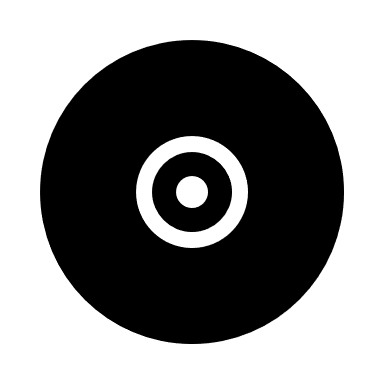 FINAL LEARNING EXPEREINCE
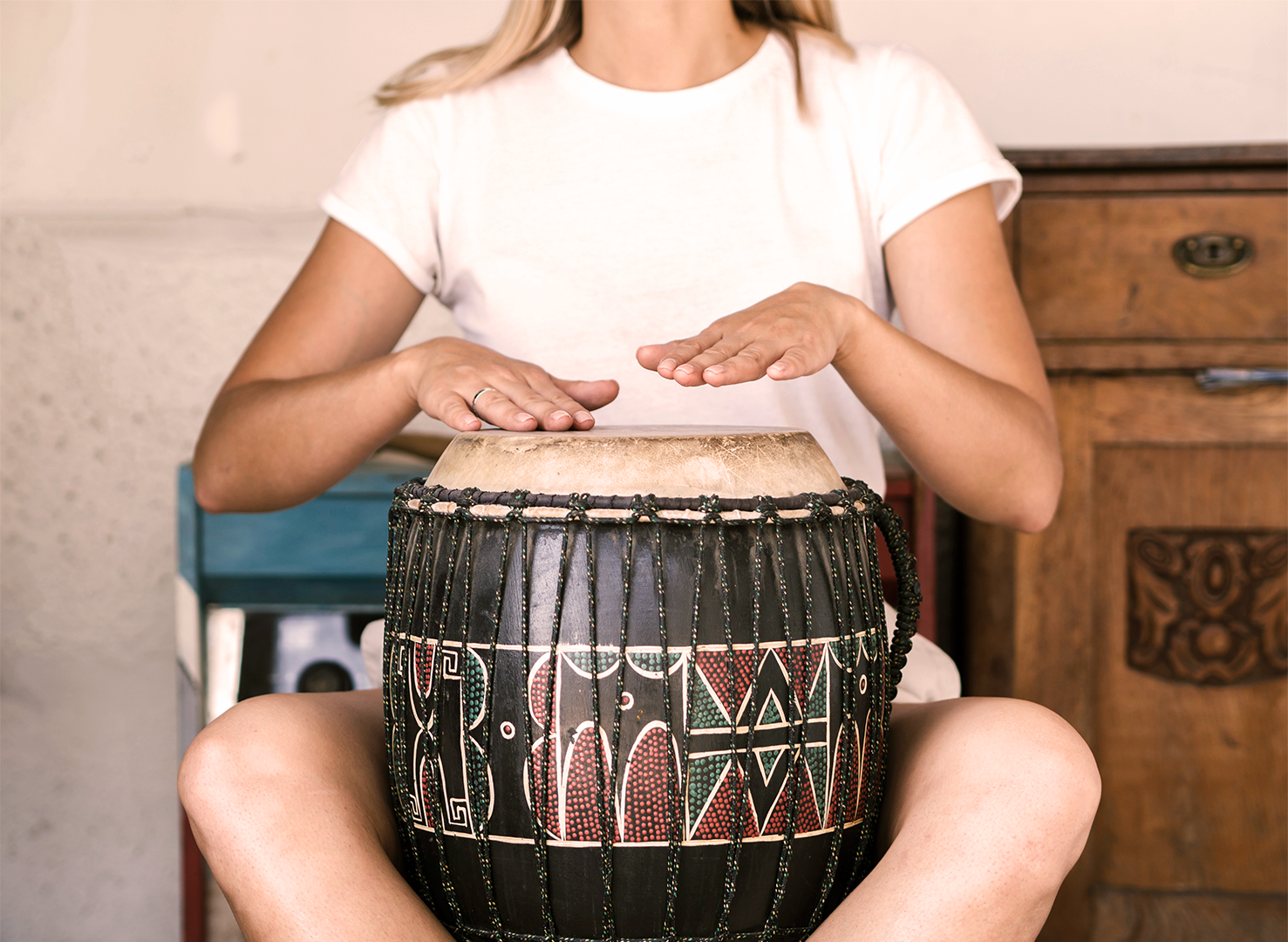 APPLY
Using what you have learned about musical instruments and inventing in this experience you are now going to invent a brand new unique musical instrument!
Be sure to record the process of your inventing. Include your plans, trials, observations, changes, retires, etc.
After you invent your new instrument, use your documentation to create a story about how you, the inventor, developed your instrument.
Your teacher will indicate how you will share your products.
FINAL LEARNING EXPEREINCE
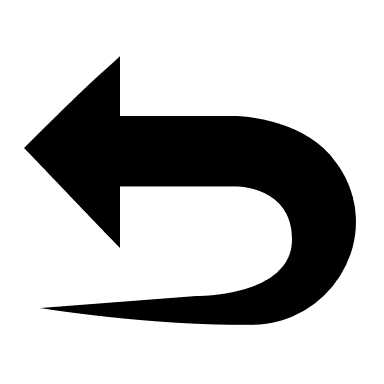 REFLECTION
Original picture/thoughts.
What does a great inventor look like? What does a great inventor do?
Use the space below to draw, insert pictures, and/or write you ideas.
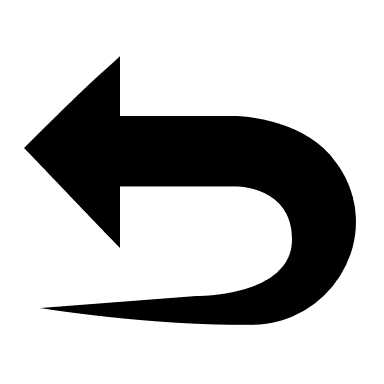 ALL DONE!
CREDITS
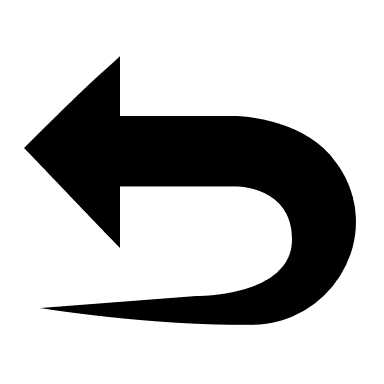 Please keep this slide for attribution.